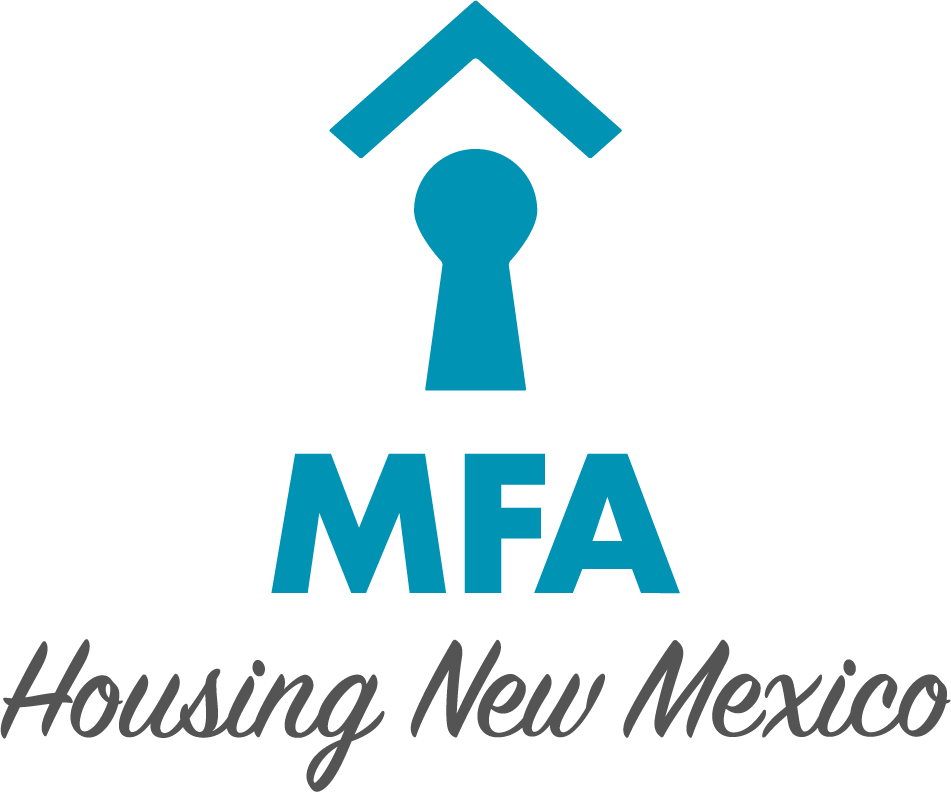 2023 New Mexico Affordable Housing Needs Assessment
Prepared by the New Mexico Mortgage Finance Authority

Justin Carmona, Community Relations Manager
Julie Halbig, Director of Compliance and Initiatives
July 7, 2023
Overview of the Statewide Housing Needs Assessment
Scope of New Mexico’s Housing Challenges
Homelessness
Special Needs
Renters
First-time Homebuyers
Homeowners
Conclusion
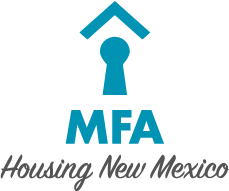 Homelessness
Estimated 19,000 – 20,000 homeless people throughout the year in the state according to the New Mexico Coalition to End Homelessness
According to HUD’s Annual Homeless Assessment Report Estimated 2,560 homeless people in New Mexico in 2022 on one night in January
Uses a point in time (PIT) count to determine this number
Likely undercounts the number of homeless people
Number of Sheltered and Unsheltered Homeless in New Mexico
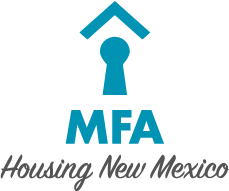 [Speaker Notes: -The PIT count estimates the number of people in homeless shelters, transitional housing and unsheltered locations during a single night in January.
-These figures likely represent an undercount of the number of homeless people in NM; there may be as many as 5x more homeless then are officially counted.
-2021 data are not included in the chart because HUD did not include these numbers in their 2021 report]
Homelessness
Percentage of New Mexico’s Homeless Population by Category
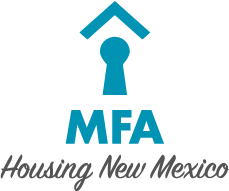 [Speaker Notes: *The numbers here do not add up to 100%, as it is possible for an individual to be counted in multiple categories.
**Chronic homelessness means these individuals have experienced homelessness for at least one year and have a severe physical or mental health condition.]
Sheltered Homelessness in New MexicoJanuary – May 2022
Homelessness by Gender
Homelessness by Age
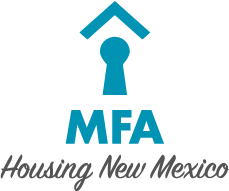 Rio Arriba
38.2%
Taos
47.5%
Colfax
42.9%
San Juan
36.1%
Union
46.4%
Special Needs – Senior Households
Los Alamos
28.4%
Mora
51.1%
Harding
56.4%
McKinley
31.7%
Sandoval
35.0%
Santa Fe
42.8%
San Miguel
39.4%
Senior household: a household with one or more members aged 65 years or older. 
Counties with greater economic opportunities attract working-age adults, have proportionally fewer senior households
In Santa Fe County, a known retirement destination.
Rural counties tend to have more senior households
Bernalillo
30.4%
Quay
45.3%
Cibola
38.1%
Guadalupe
52.1%
Valencia
36.6%
Torrance
38.2%
Curry
24.2%
De Baca
40.7%
Socorro
41.9%
Roosevelt
29.3%
Catron
70.8%
Lincoln
47.8%
Chaves
30.9%
Sierra
53.5%
Lea
25.1%
Grant
46.4%
Otero
32.6%
Eddy
28.9%
Dona Ana
31.7%
Luna
41.5%
Hidalgo
43.0%
Percentage of Households with Seniors in New Mexico Counties
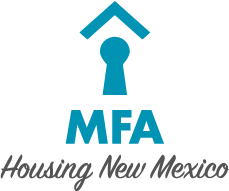 [Speaker Notes: *Counties with greater econ. opportunity (and less seniors) include those with: large cities (Bernalillo, Sandoval, and Dona Ana, oil and gas production (Eddy, Lea, San Juan, and Chaves), or military bases or federal labs (Otero, Curry, and Los Alamos) 
**Santa Fe County defies this trend, as it’s a retirement destination]
Special Needs – Disabled Households
~335,000 New Mexicans have at least one disability
15.9% of New Mexicans have at least one disability, compared to 13.0% of the nation as a whole
Percentage of Population with a Disability in New Mexico and the United States
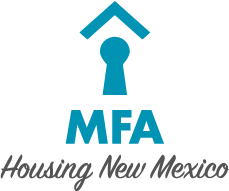 [Speaker Notes: “Hearing difficulty’: those who are “deaf or have serious difficulty hearing”
“Vision difficulty”: those who are “blind or have serious difficulty seeing even when wearing glasses.” 
“cognitive difficulty”: people who “have serious difficulty concentrating, remembering, or making decisions due to a physical, mental, or emotional condition.” 
“Ambulatory difficulty”: those with “serious difficulty walking or climbing stairs.” 
“Self-care difficulty”: people who have “difficulty dressing or bathing”.
“Independent living difficulty”: people who “have challenges doing errands alone such as visiting a doctor’s office or shopping due to a physical, mental, or emotional condition.”]
Rio Arriba
56.4%
Taos
53.9%
Colfax
56.4%
Union
53.3%
San Juan
46.8%
Renters - Affordability
Los Alamos
71.7%
Mora
75.9%
Harding
40.3%
McKinley
54.3%
Sandoval
56.5%
Santa Fe
45.3%
San Miguel
44.5%
22% of NM renters are cost burdened
Pay >30% but <50% of their income towards housing
21% are of NM renters severely cost burdened
Pay >50% of their income towards housing

57% of New Mexico renters can afford average rent, though this varies depending on the county they call home
Bernalillo
54.9%
Quay
50.5%
Cibola
46.3%
Cost Burden for New Mexico Renter Households
Guadalupe
73.3%
Valencia
43.2%
Torrance
42.3%
Curry
58.2%
De Baca
35.4%
Socorro
49.8%
Roosevelt
50.2%
Catron
35.0%
Lincoln
28.4%
Chaves
48.4%
Sierra
53.9%
Lea
22.9%
Grant
32.1%
Otero
59.8%
Eddy
52.0%
Dona Ana
36.0%
Luna
43.6%
Hidalgo
44.1%
Percentage of Renter Affordability in New Mexico Counties
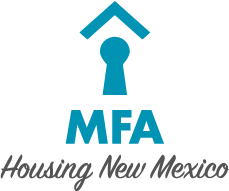 [Speaker Notes: Renters are generally able to afford more in higher income counties (Sandoval, Los Alamos, Eddy, Otero) or lower rent counties (Mora, Guadalupe, McKinley). 
Counties with the lowest affordability percentages have growing populations and not enough new housing development (Lea, Lincoln, Dona Ana).]
Renters - Evictions
Number of Eviction Cases in New Mexico, 2022
Eviction case numbers in this figure are from the New Mexico Eviction Prevention & Diversion Program.
New program administered by the New Mexico State Courts starting in February 2022.
Program went in effect statewide in July 2022.
Eviction case rates are likely higher than the last few years, given that most pandemic-era eviction protection measures have now expired.
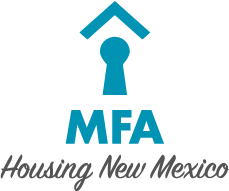 First-time Homebuyers – Home Prices and Building
Taos
$450,000
Colfax
$448,750
Union
$99,750
Rio Arriba
$165,050
San Juan
$244,500
Los Alamos
$500,000
Mora
$65,000
Harding
-
McKinley
$202,500
Sandoval
$340,000
Santa Fe
$500,000
San Miguel
$192,750
Areas of NM with highest sale prices are those with many secondary homes or higher standard of living
Lowest sale price areas of NM are generally rural counties
The number of building permits issued in NM has increased by an average of 31% annually
Number of Building Permits Issued in New Mexico
Bernalillo
$310,000
Quay
$130,000
Cibola
$100,048
Guadalupe
$167,000
Valencia
$260,000
Torrance
$340,000
Curry
$218,000
De Baca
$80,000
Roosevelt
$160,000
Socorro
$170,000
Catron
$270,000
Lincoln
$355,000
Chaves
$201,450
Sierra
$177,500
Lea
$180,000
Grant
$271,000
Otero
$220,000
Eddy
$246,000
Dona Ana
$295,000
Luna
$159,000
Hidalgo
$67,000
Average Home Sales Price for New Mexico Counties
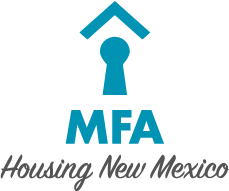 [Speaker Notes: Building permit increase]
Taos
7.6%
Colfax
0.7%
Rio Arriba
14.3%
Union
24.0%
San Juan
14.3%
First-time Homebuyers - Affordability
Los Alamos
12.0%
Mora
75.9%
Harding
-
McKinley
18.2%
Sandoval
3.4%
Santa Fe
7.8%
San Miguel
8.3%
Figure shows the percentage of renter households in each county that can afford the median home price

Homeownership affordability has dramatically declined over the last year due to 
the more than doubling of interest rates for mortgages in the past year
home prices remaining relatively high in NM

Acute problem across the entire state
Bernalillo
13.3%
Quay
16.0%
Cibola
46.3%
Guadalupe
3.8%
Valencia
20.6%
Torrance
5.3%
Curry
22.9%
De Baca
35.4%
Roosevelt
14.3%
Socorro
8.6%
Catron
3.9%
Lincoln
1.4%
Chaves
14.8%
Sierra
15.9%
Lea
14.4%
Grant
4.7%
Otero
29.0%
Eddy
19.6%
Dona Ana
5.7%
Luna
11.0%
Hidalgo
44.1%
Percentage of Homeownership Affordability in New Mexico Counties
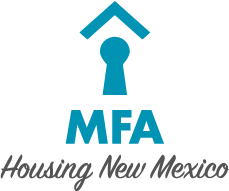 [Speaker Notes: Calculations were made using the following assumptions: 
30% debt to income ratio
30-year fixed rate mortgage at 7.10% with a 5% down payment
Property taxes at 1% of purchase price
Homeowners’ insurance of $700 per year
Private mortgage insurance at 1% of the loan amount]
Homeowners - Affordability
78% of NM homeowners are not cost burdened, significantly higher than this slice of renters
Pay <30% of their income towards housing
12% of NM homeowners are cost burdened
Pay >30% but <50% of their income towards housing
9% of NM homeowners are severely cost burdened
Pay >50% of their income towards housing
NM homeowners generally have higher incomes compared to renters, so cost burdened homeowners are less likely to be cutting back on other expenses versus cost burdened renters
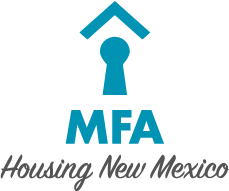 Cost Burden for New Mexico Homeowner Households
Taos
79.9%
Colfax
86.7%
Rio Arriba
83.1%
Union
91.2%
San Juan
77.2%
Homeowners – Age of Housing
Los Alamos
84.4%
Mora
90.5%
Harding
89.1%
McKinley
78.5%
Sandoval
58.0%
Santa Fe
72.7%
San Miguel
87.2%
Bernalillo
74.5%
74.5% of NM’s homes were built before 2000, which is slightly lower than the national average of 75.6%
Generally, urban counties have more recently constructed homes, while rural counties have older homes
Rio Rancho (in Sandoval County) and Las Cruces (in Dona Ana County) have been building new homes at the fastest pace across NM
Older homes, particularly homes over 30 years old, are significantly more likely to need rehabilitation to remain habitable
Quay
94.7%
Cibola
84.7%
Guadalupe
88.3%
Valencia
71.4%
Torrance
87.6%
Curry
78.4%
De Baca
93.8%
Socorro
87.5%
Roosevelt
79.2%
Catron
76.8%
Lincoln
76.4%
Chaves
89.4%
Sierra
88.4%
Lea
80.5%
Grant
88.4%
Otero
78.1%
Eddy
80.1%
Dona Ana
65.2%
Luna
86.2%
Hidalgo
79.9%
Percentage of Homes Built before 2000 in New Mexico Counties
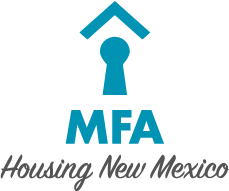 Rio Arriba
35.2%
Taos
16.0%
Colfax
20.5%
San Juan
34.3%
Union
12.2%
Homeowners – Manufactured Housing
Los Alamos
5.7%
Mora
41.8%
Harding
25.2%
McKinley
25.3%
Sandoval
8.3%
Santa Fe
13.4%
San Miguel
35.9%
Bernalillo
5.3%
Quay
20.7%
Like in many western states, a significant portion of homes in NM are manufactured or mobile homes
Rural counties are generally have more manufactured housing due to its convenience and affordability
Cibola
23.9%
Guadalupe
22.9%
Valencia
24.7%
Torrance
43.9%
Curry
8.0%
De Baca
12.9%
Socorro
36.6%
Roosevelt
20.2%
Catron
33.0%
Lincoln
30.8%
Chaves
13.9%
Sierra
38.0%
Lea
22.2%
Grant
25.4%
Otero
28.5%
Eddy
19.1%
Dona Ana
18.1%
Luna
32.3%
Hidalgo
41.7%
Percentage of Manufactured Homes in New Mexico Counties
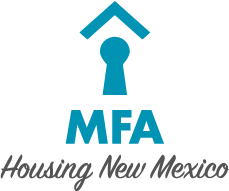 Conclusion - Recap
The number of homeless people in New Mexico has declined from its 2020 peak based on the point in time count.
New Mexico is home to a significant number of senior and disabled households who could benefit from new housing developments equipped to meet their unique needs.
While rental evictions are low in New Mexico, nearly half of New Mexican renters are cost-burdened meaning, that affordable rental housing development is needed.
Most renters are unable to afford to buy a median priced home due to both higher interest rates and not enough new single-family housing development.
The overwhelming majority of homeowners can afford the home they live in, with many of those homes being older or manufactured homes.
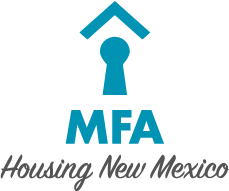 Conclusion – MFA Program & Results (2022)
Homelessness – Over 2,000 persons were sheltered & housed across the year and nearly 850 households had homelessness prevented with around $2.7 million in shelter and rapid rehousing assistance. 
Special Needs – Over 500 special needs households were assisted with $3.7 million in housing vouchers and services.
Renters – Approximately 5,200 low-income renters were assisted with project-based rental assistance totaling $32.5 million; Around 1,400 rental units were built and preserved with $136 million in MFA financing. 
First-time homebuyers – Nearly 4,000 New Mexico families became homeowners with $430 million in MFA mortgage loans and nearly $14.7 million in down payment assistance. 
Homeowners – 715 homes were rehabilitated or weatherized with $8.2 million in MFA funding; 664 homeowner households provided with $5 million in homeowner assistance funds to help those experiencing financial hardship.
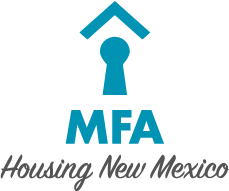 [Speaker Notes: EHAP-Emergency Housing Assistance Program
CoC-Continuum of Care
YHDP-Youth Homeless Demonstration Program
RAP-Rental Assistance Program
LCP-Landlord Collaboration Program
HOPWA-Housing Opportunities for Persons with AIDS
WAP-Weatherization Assistance Program
HAF-Homeowner Assistance Fund]
We’d be happy to answer any questions now. Thank You.
The full New Mexico Affordable Housing Needs Assessment report is available at: https://housingnm.org/resources/housing-needs-assessment
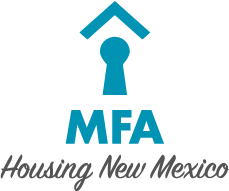